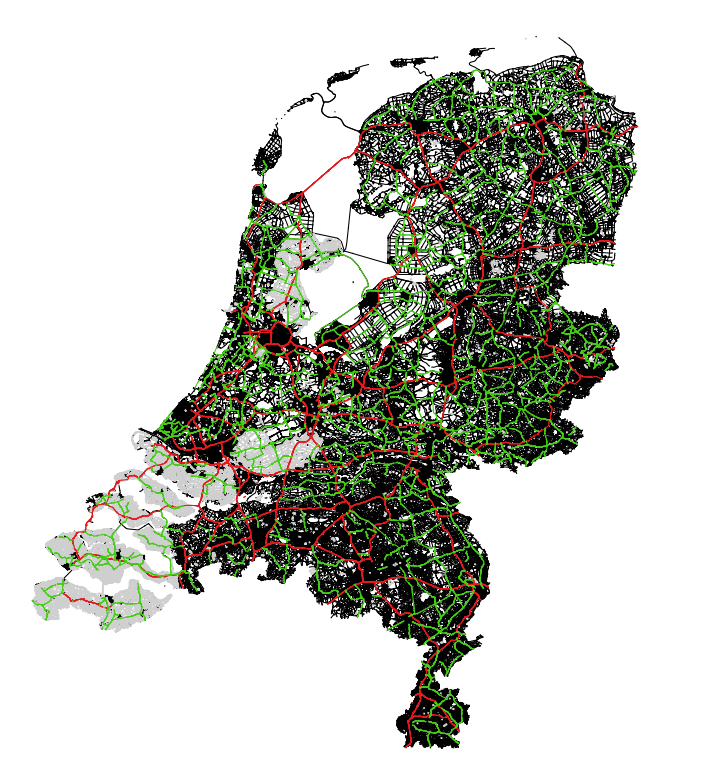 NWB+ sneak preview
Muteerapplicatie
Maart 2023
Portfolio NWB
Hoofdtitel (wijzig via voettekst)
slide 1
NWB+ en het programma netwerkregistratie van DGM0
Het programma Netwerkregistratie
Vierjarig programma met  budget voor ontwikkeling en voor beheer in die vier jaar
Bevat een aantal no regret acties vooruitlopend op/rekening houdend met de samenhangende objectregistratie
NWB+ maakt onderdeel uit van dit programma Netwerkregistratie van  het Ministerie van  IenW
Heldere visie mbt verantwoordelijkheid van de wegbeheerder voor brondata
Hoofdtitel (wijzig via voettekst)
7 maart 2023
slide 2
NWB+ muteerapplicatie voor verkeersborden en wegkenmerkenhttps://wegkenmerken.ndw.nu/wegkenmerken
Algemeen
Om te raadplegen heb je geen inlog account nodig, het is open data
Om te muteren vraag je als wegbeheerder een inlogaccount aan bij de servicedesk van NDW (mail@servicedeskndw.nu)
Vanuit de visie dat de bronhouder verantwoordelijk is er nu een beperking voor  muteren: - De wegbeheerder van het betreffende wegvak mag verkeersborden aan het    wegvak koppelen en wegkenmerken van het wegvak wijzigen.- Een uitzondering: de landelijks bevoegdheid van RWS voor onderhoud van   NWB en wegkenmerken
Hoofdtitel (wijzig via voettekst)
7 maart 2023
slide 3
NWB+ muteerapplicatie voor verkeersborden en wegkenmerken
Het verkeersborden deel:
Raadplegen, filteren op RVV code
Muteren van een ( nu nog beperkt) aantal velden van het bord
Opvoeren van een verkeersbord, koppelen aan een NWB wegvak status geplaatst of gepland
Verkeersbord verwijderen
Uploaden van een bestand met te muteren zwarte codes van aanwezige borden
De mutaties zijn onmiddellijk in de eventstroom opendata verkeersborden zichtbaar
Het wegkenmerken deel:
Muteren van 
Maximum snelheid
Rijrichting
Baan subsoort
Verkeerststype

De mutaties worden in de maandverwerking van RWS voor nieuwe WKD bestanden meegenomen
Hoofdtitel (wijzig via voettekst)
7 maart 2023
slide 4
Ingelogd, ik mag nieuwe toevoegen
Het verkeersborden  tabblad/overzicht
Filters voor verkeersborden
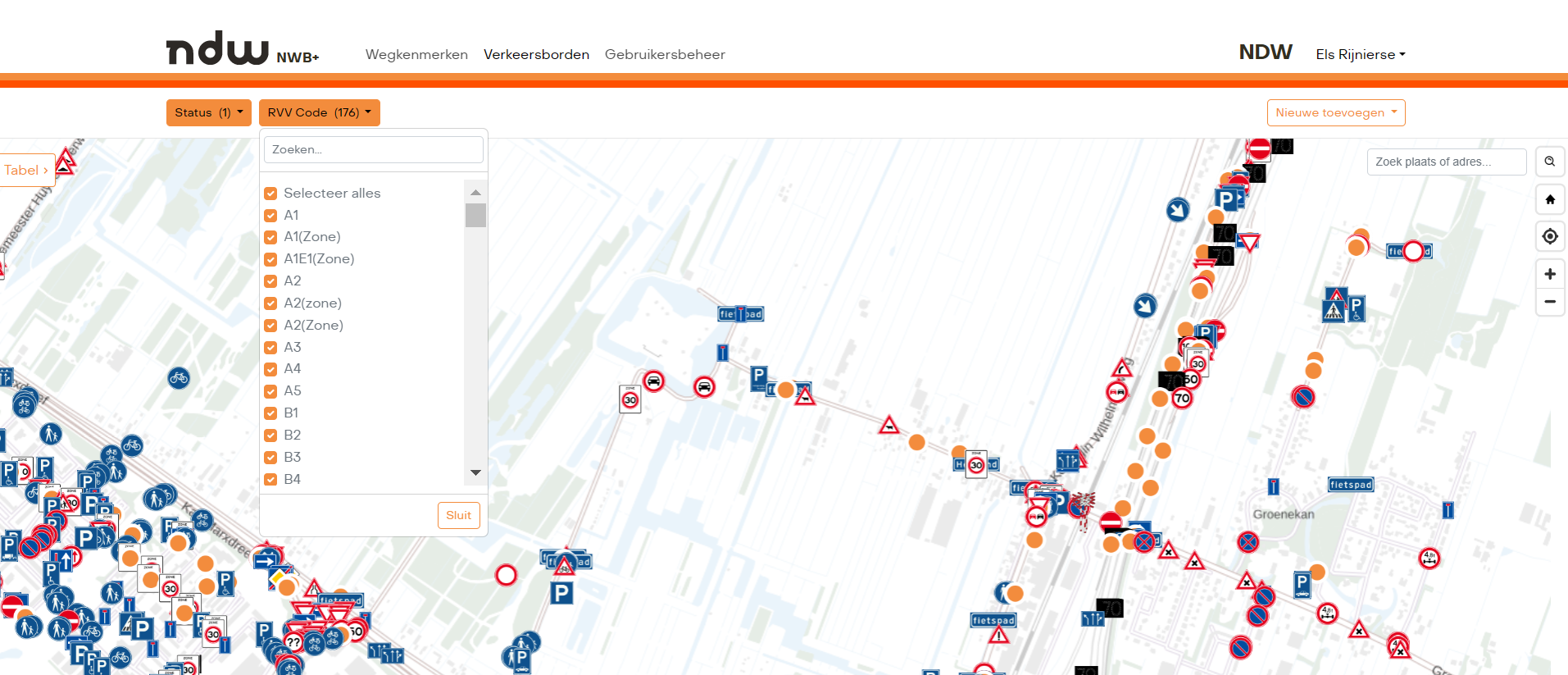 Zoek functie op straat/ gemeente, home knop en zoomfuncties
Hoofdtitel (wijzig via voettekst)
7 maart 2023
slide 5
Het verkeersborden  tabblad/overzicht
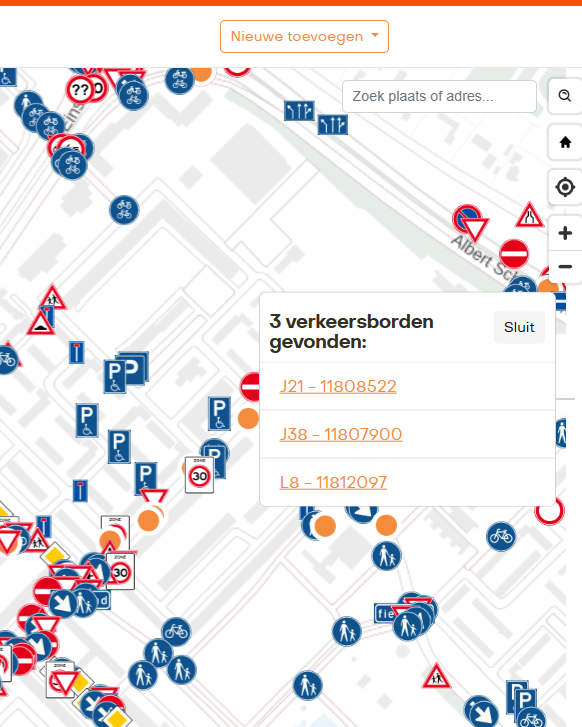 Klik op de kaart, als er meer borden zijn volgt een keuze lijstje
Keuze voor één bord
Keuze voor één bord
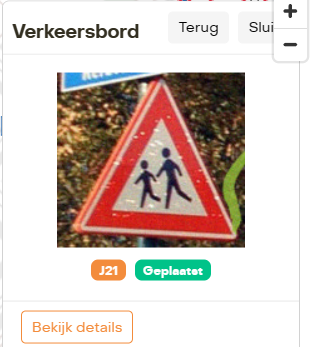 Keuze voor één bord
Meer details zien?
Hoofdtitel (wijzig via voettekst)
7 maart 2023
slide 6
Het verkeersborden  tabblad/details en muteren
Keuze voor één bord
Bewerk optie
Velden die gewijzigd kunnen worden
Detailscherm met locatie van het bord, als je een nieuw bord wilt maken krijg je dit ook om de locatie te kunnen bepalen en het wegvak        aan te klikken
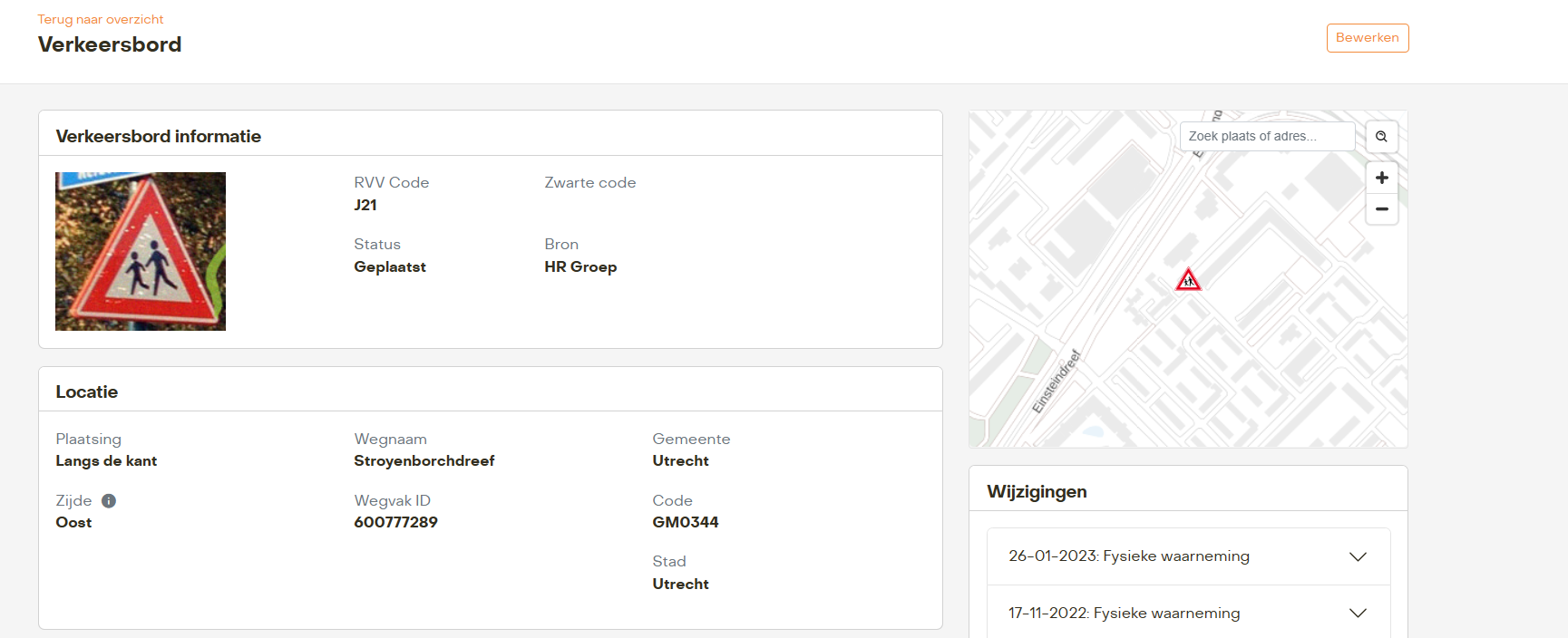 Keuze voor één bord
Historie van het bord
Hoofdtitel (wijzig via voettekst)
7 maart 2023
slide 7
Het wegkenmerken  tabblad/overzicht
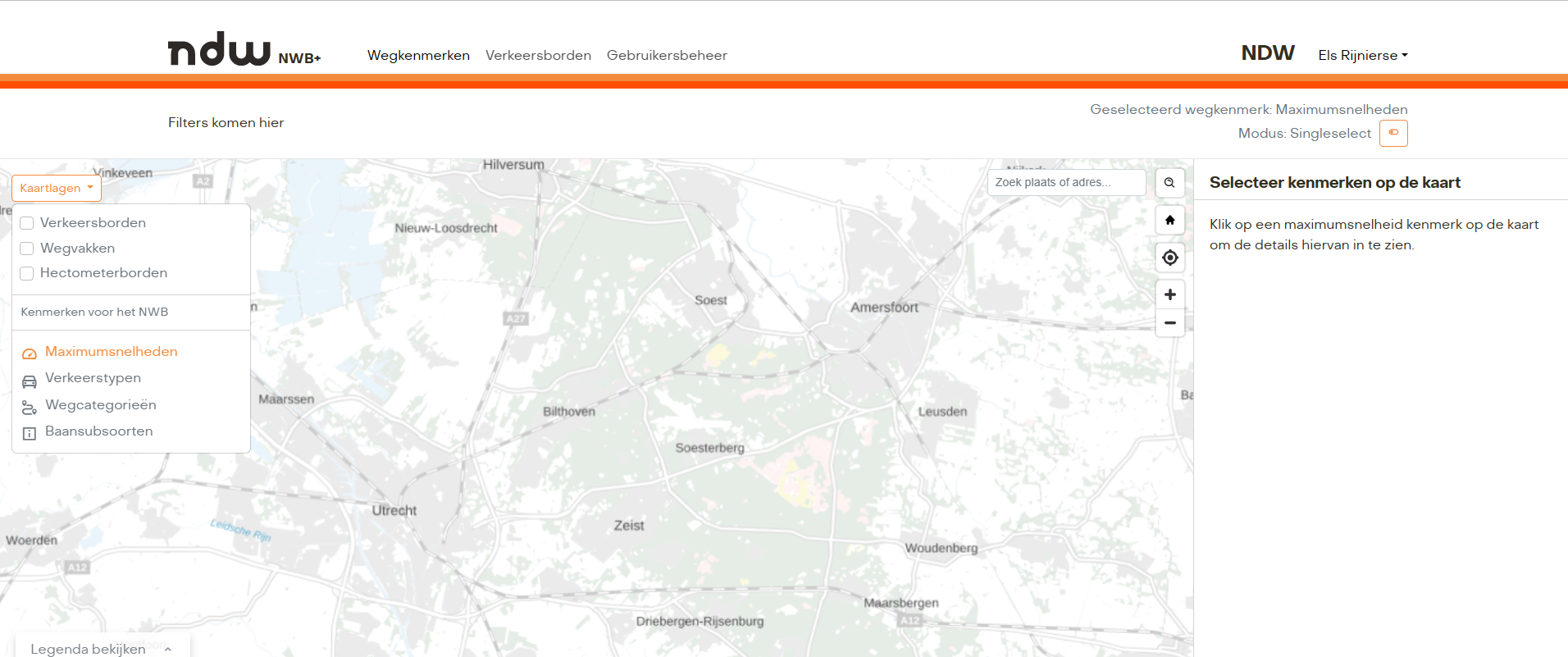 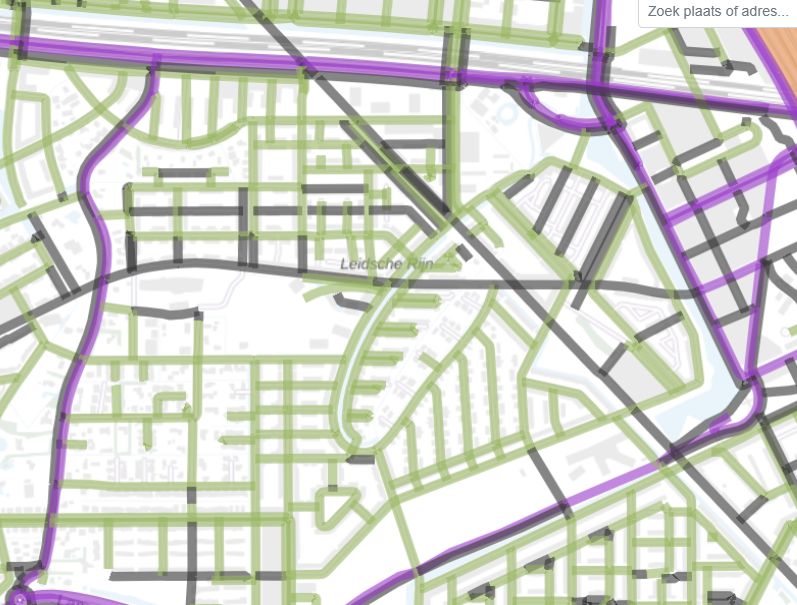 Selecteer een kenmerk en zoom ver genoeg in
Hoofdtitel (wijzig via voettekst)
7 maart 2023
slide 8
Het wegkenmerken  tabblad/ details en muteren
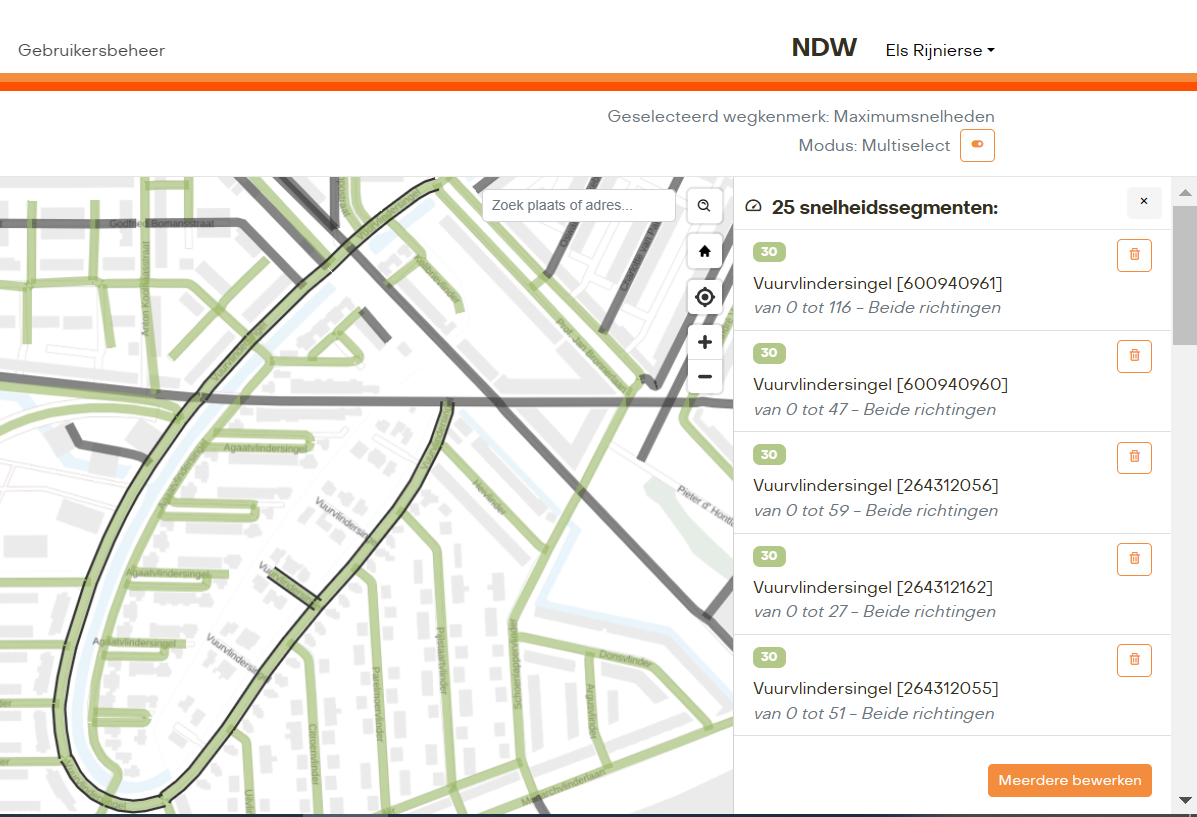 Voor snelheden meer wegvakken tegelijk:selecteer een of meer wegvakken (multiselect of op basis van straatnaam en klik op bewerken om de nieuwe snelheid te kiezen
Voor snelheden, één wegvak tegelijk:Selecteer het wegvak en verdeel het in meer snelheidsregimes of geef een verschillende snelheid in de heen en de terug richting
Hoofdtitel (wijzig via voettekst)
7 maart 2023
slide 9
13
info@ndw.nu
www.ndw.nu
088 797 34 35
Archimedeslaan 6
3584 BA Utrecht

Postbus 24016
3502 AM Utrecht
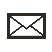 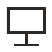 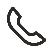 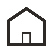 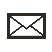